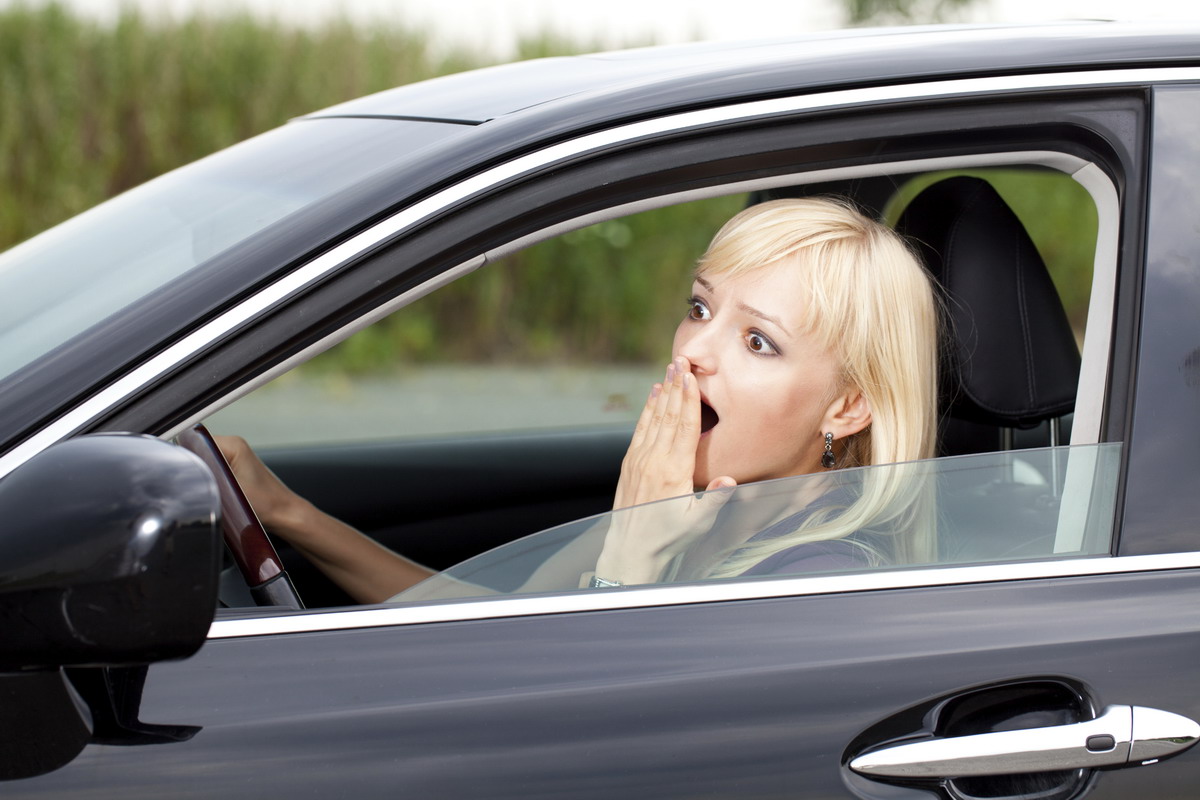 КАСКО в Allianz – КАСКО XXL

Продуктовое предложение
для 3-й рекламной кампании
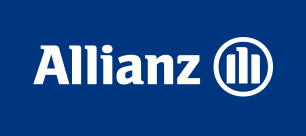 1
Содержание
2
Что мы предлагаем клиентам?
КАСКО XXL

Без справок
НЕОГРАНИЧЕННО ПО СУММЕ ВЫПЛАТЫ И КОЛИЧЕСТВУ ОБРАЩЕНИЙ

Сразу в сервис
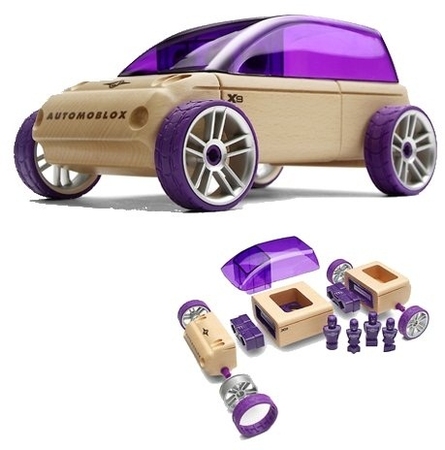 Срок проведения акции: 
с 01.04.2013 по 30.06.2013
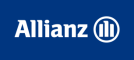 3
[Speaker Notes: Уникальное предложение на  рынке автострахования]
«КАСКО XXL». Часть 1 – «Без справок»
Справки не нужны:

для  легковых автомобилей не старше 3-х лет включительно
для договоров, заключенных в период действия акции по риску «Ущерб»
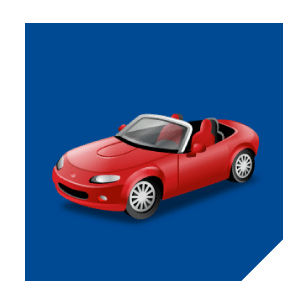 Опция «Без справок» Вам знакома – это продукт осенней кампании
Запрещено подключение условий «КАСКО XXL» к действующему договору
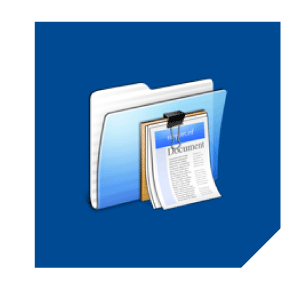 Обязательные условия для урегулирования без справок:  

первое действие Страхователя на месте страхового события* - звонок в страховую компанию
в страховом событии  участвуют не более 2-х автомобилей
повреждения сопряженных кузовных деталей авто (в том числе скрытые повреждения) получены в рамках одного страхового события 
после страхового события автомобиль может передвигаться своим ходом
в страховом событии не нанесен вред жизни и здоровью
корректно заполнен Европротокол (извещение о ДТП) в случае 2-х участников
Ограничения по акции:
Стоимость автомобиля, стаж и возраст водителя значения не имеют
Обязателен предстраховой осмотр ТС (кроме новых автомобилей без пробега, страхуемых в автосалоне)
При заключении нового договора, к пакету «Базовый» необходимо применить коэффициент 1,2 по риску «Ущерб», в остальных пакетах по новым договорам эта опция бесплатна.
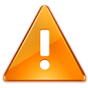 * Страховое событие: ДТП, ПДТЛ, стихийные бедствия, падение дерева, падение снега и сосулек с крыш и т.д.
4
«Без справок». Сравнение с конкурентами
Предложение Allianz по выплатам без справок значительно лучше Ингоса, Согласия, Альфы, Intouch
Intouch**,
Стандарт.каско
Согласие,   Ё-полис
Альфа, Все Включено
Условия
Allianz
Ингос
5
«КАСКО XXL». Часть 2 – «Сразу в сервис»
«Сразу в сервис» исключает выплату  наличными
С места ДТП Вы можете ехать сразу в сервис на точки удаленного урегулирования:

Для осмотра поврежденного автомобиля и дальнейшего урегулирования
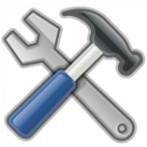 Обязательные условия:

Наличие у клиента оригинала страхового полиса и ДС для предъявления на СТОА
Если ДТП не попадает под опцию «Без справок», обязательно наличие справки из ГИБДД по форме 154
Клиент выбирает ремонт автомобиля на сертифицированной в Allianz СТОА
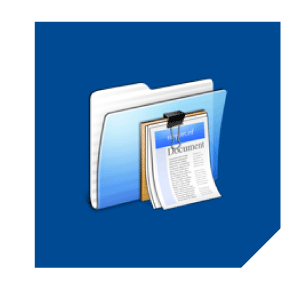 Как это работает?
Случай попадает под опцию «Без справок»
Случай не попадает под опцию «Без справок»
Необходима справка о ДТП (выдается на месте события сотрудником ГИБДД)
Клиент звонит в Allianz
Оператор предлагает ему СТОА в зависимости от условий полиса
Клиент едет в сервис, предъявляет машину для осмотра и проходит процесс урегулирования
В течение короткого времени Альянс высылает решение о ремонте клиенту и СТОА
Клиент звонит в Allianz
Оператор предлагает ему СТОА в зависимости от условий полиса
Клиент едет в сервис, предъявляет машину для осмотра и проходит процесс урегулирования
В течение короткого времени Альянс высылает решение о ремонте клиенту и СТОА
6
Как предложить клиенту «КАСКО XXL» для нового договора
Предлагаем стандартное КАСКО
Старше 3-х лет
Сколько лет Вашему автомобилю?
С 1 апреля по 30 июня 2013 года при покупке «КАСКО XXL» Вы получаете уникальное наполнение Вашего полиса – опцию «Выплата без справок», а также возможность сразу ехать на сервис для урегулирования убытков.
До 3-х лет
Из-за этой опции мое КАСКО будет дороже?
Слайд 9 – как продать продукт
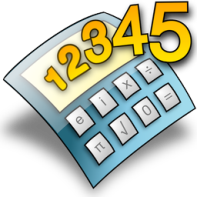 Нет, она абсолютно бесплатна для сервисных пакетов  «Премиальный» и «Расширенный» 
При включении опции в пакет «Базовый» цена КАСКО незначительно увеличится
Давайте посмотрим, какой у Вас будет сервисный пакет и посчитаем стоимость Вашего КАСКО?
Давайте считать!
У Вас пакет «Базовый», с опцией цена …., без опции цена ….. Какой оформляем?
У Вас «Премиальный» (или «Расширенный»), опция бесплатна, цена КАСКО ….
Для пролонгации см. слайд  10
Клиент интересуется условиями «КАСКО XXL»
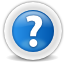 Без опции
С опцией
Оформляем обычное КАСКО
Рассказываем. См. следующий слайд
7
Что нужно рассказать клиенту о новой акции «КАСКО XXL»
Сотрудник: Здравствуйте! Вы страхуете свой автомобиль по КАСКО?
Клиент: Да/Нет (независимо от ответа клиента)
Сотрудник: Вас точно заинтересует наше новое предложение для Вашего автомобиля. С 1 апреля по 30 июня 2013 года у нас проходит акция - «КАСКО XXL». 
Этот сервис позволит Вам в случае незначительных повреждений избежать сбора справок, и Вы всегда сможете поехать сразу в сервис для урегулирования.
Клиент: Мне вообще не нужно предоставлять справки в страховую компанию?
Сотрудник: Вам не нужно предоставлять справки , если у Вас были повреждены стекла, фары, зеркала и сопряжённые детали кузова. Также есть некоторые обязательные условия при Страховом событии. {перечисляем условия}
Клиент: что означает «сразу могу поехать в сервис»?
Сотрудник: с места происшествия Вы можете ехать на СТОА согласно условиям Вашего полиса (наш сотрудник подскажет, куда именно). В сервисе у Вас примут все документы и осмотрят повреждения машины. При себе нужно иметь страховой полис и квитанцию об оплате. Урегулирование через СТОА позволит максимально быстро получить направление на ремонт и избавит Вас от дополнительных поездок в офис страховой компании.
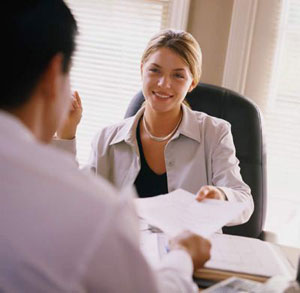 Какие еще вопросы могут возникнуть у клиента? – см. Приложение 2
8
Как оформить договор по акции «КАСКО ХХL»
Пролонгация авто с пробегом не старше 3-х лет
Новый клиент и новое авто
Новый клиент и авто с пробегом не старше 3-х лет
Проверяем историю убытков
Делаем стандартный расчет по калькулятору.
Если пакет «Базовый», то повышающий коэффициент 1,2 к риску «Ущерб» автоматически применен калькулятором
Делаем стандартный расчет по калькулятору.
Если пакет «Базовый», то повышающий коэффициент 1,2 к риску «Ущерб» автоматически применен калькулятором
Вариант 1. Делаем расчет согласно действующим тарифам с учетом коэффициента бонус-малус для всех категорий договоров:
 для договоров  с сервисным пакетом «Базовый» д.б. применен коэффициент 1.2 по риску «Ущерб»
 для договоров с сервисными пакетами «Расширенный» или «Премиальный» применение коэффициента не требуется
Вариант 2: При пролонгации договоров IV – V категории по схеме «от премии прошлого года»:
 для пакета «Базовый» д.б. применен коэффициент 1,3 по риску «Ущерб»
 по пакетам «Расширенный» или «Премиальный» д.б. применен коэффициент 1,1 по риску «Ущерб»
Оформляем стандартный договор КАСКО
Проводим предстраховой осмотр автомобиля
К стандартному договору КАСКО заключаем Дополнительное соглашение «О применении сервисных услуг»
Оформляем стандартный договор КАСКО
К стандартному договору КАСКО заключаем Дополнительное соглашение «О применении сервисных услуг»
В калькуляторе автоматически включена опция «КАСКО XXL»
 Если клиент не хочет эту опцию, галочку в калькуляторе необходимо снять и дополнительное соглашение к договору не подписывать
Проводим предстраховой осмотр автомобиля
Оформляем новый стандартный договор КАСКО (нельзя продлять Дополнительным соглашением)
К стандартному договору КАСКО заключаем Дополнительное соглашение «О применении сервисных услуг»
9
Отражение опции «КАСКО XXL» в КИС, B2B и Терминале продавца
КИС
Терминал продавца
B2B (применимо только для Центра по работе с дилерами)
1. Если полис создан Вами «вручную», в обязательном порядке в графе полиса «Маркетинговая акция» необходимо указать, что это маркетинговая акция «КАСКО ХХL»

2. Вместе с полисом КАСКО должно быть также подписано и сдано на ввод Дополнительное соглашение «Об оказании сервисных услуг»

3. При миграции данных по полисам КАСКО из Терминала продавца и В2В в КИС, маркетинговая акция «КАСКО XXL» будет автоматически проставлена в соответствующем поле КИС
1. При создании договора КАСКО с опцией «КАСКО XXL» автоматически будет проставляться маркетинговая акция «КАСКО XXL»

2. В случае, если клиент отказался от опции «КАСКО XXL», то в Терминале необходимо будет снять галочку с поля «КАСКО XXL»

3. При применении опции «КАСКО XXL» к полису автоматически подтягивается Дополнительное соглашение «Об оказании сервисных услуг»
1. При создании договора КАСКО по акции «КАСКО XXL» автоматически будет проставляться маркетинговая акция «КАСКО XXL»

2. В случае, если клиент отказался от опции «КАСКО XXL», то необходимо будет снять галочку с поля «КАСКО XXL»

3. При применении опции «КАСКО XXL» к полису автоматически подтягивается Дополнительное соглашение «Об оказании сервисных услуг»
10
Схема действий при ДТП
Страховое событие
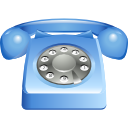 Клиент звонит в Альянс
Проверка соответствия акции
Клиент хочет сам подать документы в СК
Стандартная схема, без удаленного УУ
КАСКО XXL
Проверка соответствия акции
Клиент предпочитает ремонт на сертифицированной СТОА
Сложное ДТП – необходимы справки
Простое ДТП - Выплата без справок
Стандартная схема УУ (опция «Сразу в сервис» не применима)
Аварком не включен / не нужен
Аварком включен и/или нужен
Оператор:
- Озвучивает наличие услуги
- Направляет аваркома к клиенту
Аварком:
Проводит первичный осмотр
Собирает документы на месте
Возможен доп.осмотр или добор документов
АК
Оператор:
Предлагает проехать на рекомендованный СТОА
Клиент быстро урегулируется в сервисе
УРЕГУЛИРОВАНИЕ В СЕРВИСЕ
Выплата/Ремонт
11
Процесс урегулирования убытков по акции «КАСКО XXL»
Если у клиента есть несколько убытков по опции «КАСКО XXL», то общий ущерб по ним может превысить стоимость ТС. В этом случае оператор Автопульта предложит клиенту обратиться в ГИБДД для обычной схемы урегулирования убытка
Для урегулирования через СТОА клиенту нужно иметь при себе оригинал полиса и ДС о сервисной акции
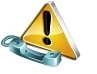 Страховой случай.
 Страхователь звонит с места СС 
в Allianz
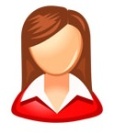 В течение 3-х дней после страхового события Страхователь приезжает на выбранную СТОА (согласно полису), сдает документы и предоставляет авто для осмотра
Сервис принимает документы клиента, направляет заявку в Allianz. В теме письма пометка «КАСКО XXL»
Проверка условий
«КАСКО XXL». Случай подходит под условия акции, клиент готов воспользоваться услугой «Сразу в сервис»
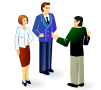 Внутренний бизнес-процессурегулирования убытка
Заказ СТОА необходимых 
деталей при необходимости 
замены и отсутствия их на СТОА
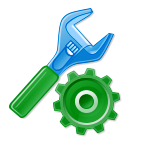 Выдача клиенту направления наремонт
Ремонт
12
КАСКО XXL: работа Автопульта
Полис был заключен без опции «КАСКО XXL», помощь клиенту в рамках его программы страхования по стандартной схеме УУ
Приветствие клиента, идентификация клиента
Проверка, в каком городе куплен полис КАСКО
Проверка отметки о применении «КАСКО XXL»  в КИС
Страховой случай
Звонок на Автопульт 
8 800 100 8 800
Подтверждение отметки в КИС - акция «КАСКО XXL»
Проверка обстоятельств Страхового события
Клиент предпочитает ремонт (не выплату наличными)
Несложное ДТП, попадает под действие опции «Без справок»
Сложное ДТП, требуется сбор справок
Оператор:
разъясняет порядок оформления страхового события со сбором справок из ГИБДД
Предлагает выбрать СТОА согласно условиям полиса, куда клиент может ехать для урегулирования и осмотра авто
Все условия акции выполняются
Какое-либо условие  акции не подтверждено
Если у клиента в пакете есть услуга «Аварком» и он просит ее предоставить, то необходимо уведомить клиента, что услуга «Сразу в сервис» уже будет не применима, т.к. аварком заменит эту функцию
Оператор информирует о порядке оформления Извещения о ДТП (Европротокола), если есть 2-й участник
При необходимости и с учётом сервисной программы оператор вызывает на место ДТП Компетентные органы, аваркома, эвакуатор, техпомощь
Оператор предлагает выбрать ближайший сервис из списка, в который можно приехать для урегулирования и осмотра авто
13
Остались вопросы?
Если у Вас возникли дополнительные вопросы по акции «КАСКО XXL», 
Вы можете задать их по электронной почте:

spravoknet@allianz.ru
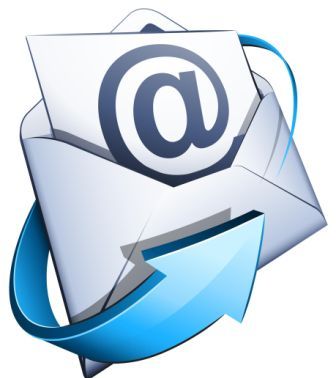 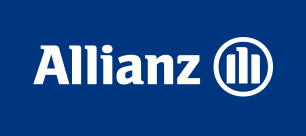 15
Приложение 1
Заполнение Европротокола (Извещения о ДТП). Основные вопросы
Ограничивает ли Европротокол сумму выплаты по «КАСКО без справок» нашему клиенту?
    Нет. Allianz возместит полную сумму убытков по страховому случаю, если она не превышает стоимости ТС. 

Ограничивает ли Европротокол сумму выплаты второму участнику ДТП?
    В данном случае применяются стандартные правила возмещения по ОСАГО с применением Европротокола, в зависимости от виновности 2-го участника.

Для чего заполнять Европротокол?
    В случае невиновности Страхователя мы сможем выставить регресс страховой компании виновника ДТП на 25 000 руб.

Как правильно заполнить Европротокол?
    Страхователь может позвонить на Автопульт Allianz, и наш оператор поможет ему правильно заполнить Европротокол.

Что если второй участник ДТП отказывается заполнять или подписывать Европротокол?
    В этом случае необходимо вызвать сотрудников ГИБДД.
15
Приложение 2.
Часто задаваемые вопросы:
Вопрос: В рамках «КАСКО XXL» опция «Без справок» работает также, как в октябре-декабре 2012 года работала по акции «КАСКО без справок»?
Ответ: Да, в части выплаты без справок «КАСКО XXL» работает так же, как «КАСКО без справок»
Вопрос: Выплата может быть и деньгами, и ремонтом?
Ответ: При удаленном урегулировании выплата деньгами не предусмотрена, при урегулировании в рамках «Без справок» обычным образом в офисе СК возможна выплата деньгами.
Вопрос: Необходимо ли вызывать аваркома?
Ответ: Нет, аваркома вызывать не нужно, но если у клиента включен аварком и он желает его вызвать, клиент может это сделать, тогда воспользоваться опцией «Сразу в сервис» не получится.
Вопрос: Если у меня включен аварком, то он же может сделать осмотр и подать за меня заявление в Allianz, так же будет быстрее?
Ответ: Вам все равно придется ехать на СТОА для осмотра и заказа деталей для ремонта, поэтому при удаленном урегулировании без вызова аваркома вы сэкономите свое время.
Вопрос: Скажите, при ДТП после звонка на Автопульт я могу поехать в сервис в любое время?
Ответ: Необходима предварительная запись. Во время звонка на Автопульт вам предложат несколько СТОА на ваш выбор согласно условиям полиса, в которые вы сможете проехать.
Вопрос: Скажите, при ДТП после звонка на Автопульт я могу поехать в любой сервис?
Ответ: Вы сможете выбрать СТОА из списка, список вам озвучит оператор Автопульта согласно условиям Вашего полиса.
Вопрос: Мой автомобиль находится на гарантии, я хочу обслуживаться там, где я покупал свой автомобиль, это возможно?
Ответ: Мы предложим вам список официальных СТОА, но вашей СТОА там может не быть, все зависит от условий Вашего полиса.
16
Приложение 2.
Часто задаваемые вопросы:
Вопрос:  А если я не хочу ехать сразу в сервис, а хочу подать заявление в Страховую компанию самостоятельно?
Ответ: Вы можете поехать в Страховую компанию на осмотр и для подачи заявления, далее после рассмотрения вашего заявления вы получите направление на ремонт. Опция «Сразу в сервис» в таком случае не применима.
Вопрос: Если у меня небольшое ДТП, мне нужно собирать справки или в сервисе они тоже не нужны?
Ответ: На сервисе и в Страховой компании справки не нужны в случаях, которые соответствуют опции «Без справок», в остальных случаях справки нужны.
Вопрос: У меня истекла гарантия на автомобиль, но я хочу обслуживаться на определенном СТОА.
Ответ: У вас будет возможность выбора из списка СТОА, который вам озвучит оператор Автопульта согласно условиям Вашего полиса.
Вопрос: Почему опция называется «Сразу в сервис», если фактически я не сразу еду в сервис, а по записи?
Ответ: «Сразу» значит минуя осмотр и подачу заявления в Страховой компании, благодаря данной опции вы сможете сразу  поехать на осмотр на СТОА, а также пройти там все этапы урегулирования.
17
Приложение 3
Что относится к кузовным деталям и возмещается по акции «КАСКО XXL» без справок
К кузовным деталям относятся и подлежат возмещению по акции «КАСКО XXL» без справок: 
двери, крылья, капот, крышка багажника, крыша, бамперы, накладки, расширители, спойлеры, декоративные решетки, датчики парковки, наружные видеокамеры, омыватели и стеклоочистители (за исключением щеток) стекол фар и ветрового/заднего окон, арматура дверей, наружные антенны, пороги, кожух запасного колеса, корпусы зеркал заднего вида, боковины кузова, внутренние силовые элементы передних и задних крыльев, лонжероны, пол, моторный щит, рама, стойки кузова, передние и задние панели, усилители бамперов, усилители порогов и стоек кузова.
 
К кузовным деталям не относятся и не подлежат страховому возмещению без справок по акции «КАСКО XXL» следующие повреждения:
двигателя (включая навесное оборудование)
трансмиссии (в т.ч. коробка передач, передние и задние мосты)
элементов подвески и рулевого управления
системы охлаждения двигателя
системы отопления и кондиционирования
системы выпуска отработавших газов (в т.ч. глушитель и катализатор)
электрооборудования (электропроводка, аккумуляторы, датчики и приборы)
элементов системы безопасности (ремни безопасности, подушки безопасности)
дисков колес, шин
элементов салона и деталей интерьера автомобиля
мультимедийной и навигационной системы
элементов тормозной и топливной система автомобиля
18
Приложение 4
Сравнение опций обычного КАСКО и опции «Выплата без справок»
*КБМ – коэффициент бонус-малус
19